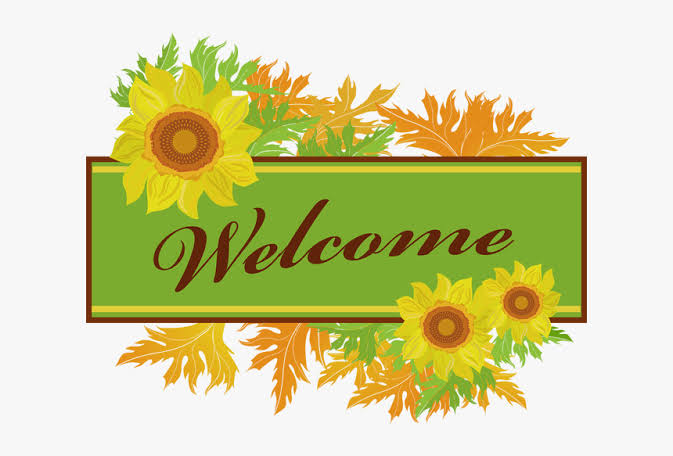 Introducing
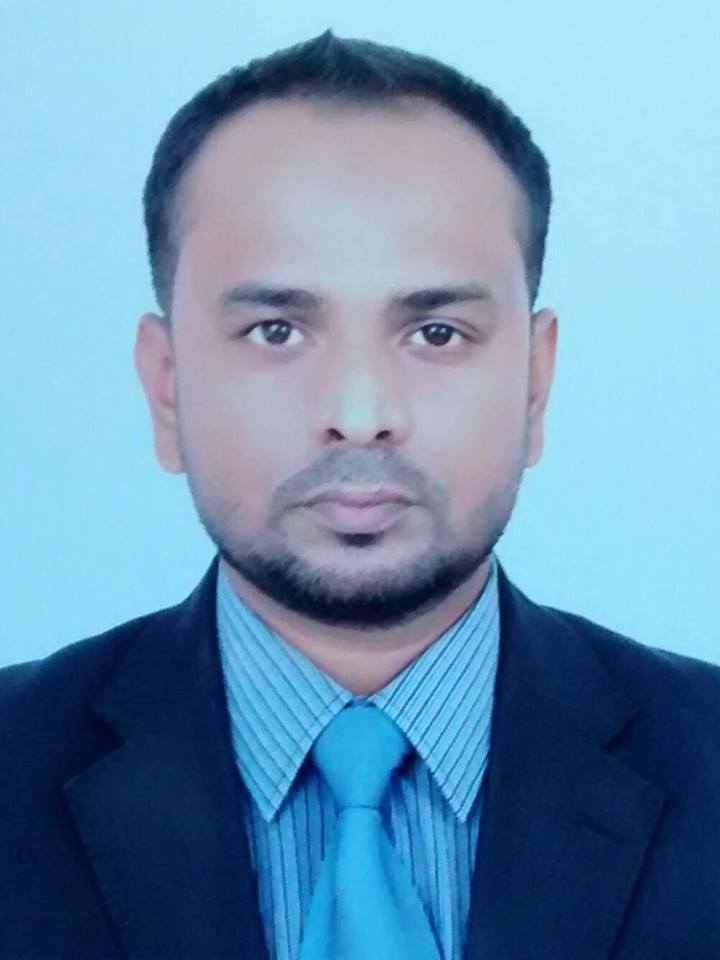 Murshed Ahmed
Assistant Teacher
Raka G P S
Moulvibazar Sadar.
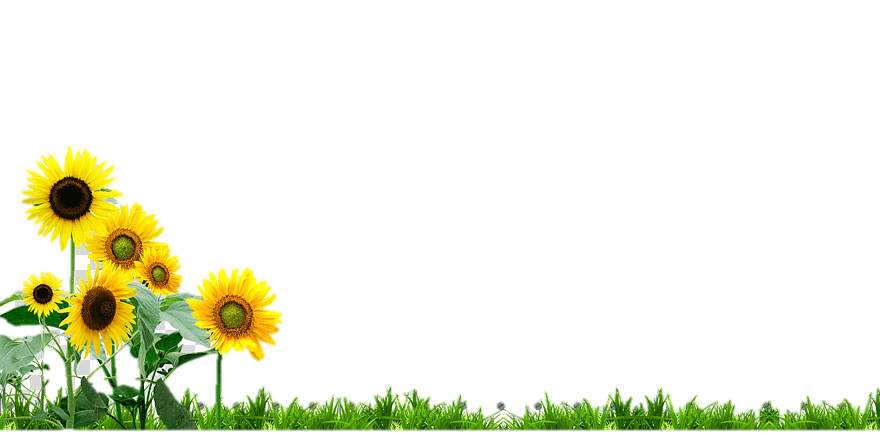 Introduction of the lesson
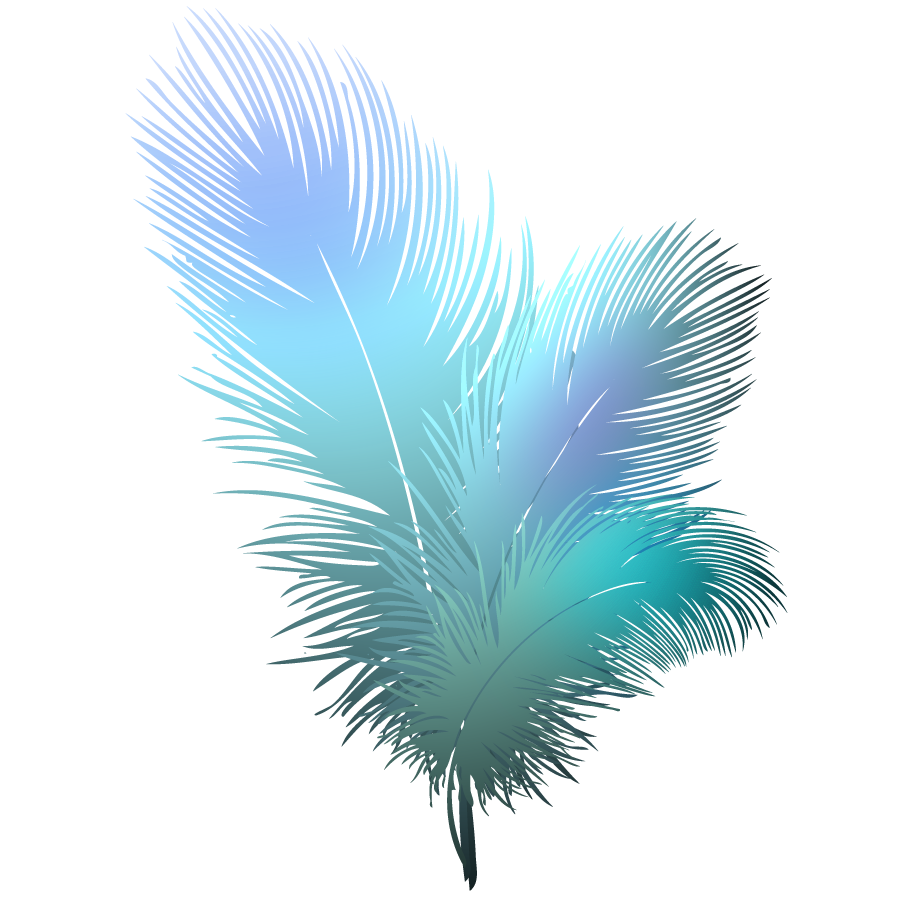 Class: Four
Subject: English 
Unit: 12
Lesson: 1-2 
Title: Days Of The Week
Time: 40 Min.
Learning outcome
After the end of the lesson students will be able to…..
1.1.1 Read words, phrases and sentences in 		the text with proper pronunciation, stress and intonation.
Lets watch a video
Look at the 
calendar
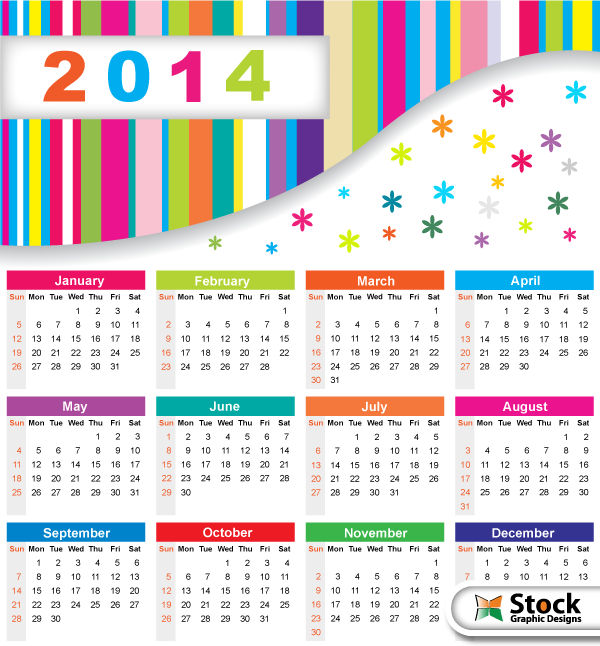 Month
Year
Day
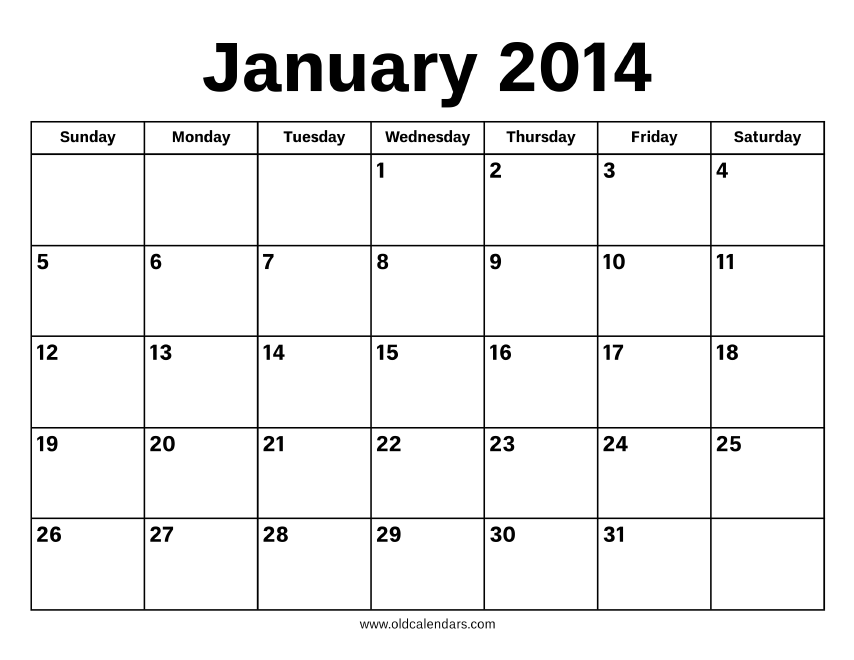 Date
What do 
you
See?
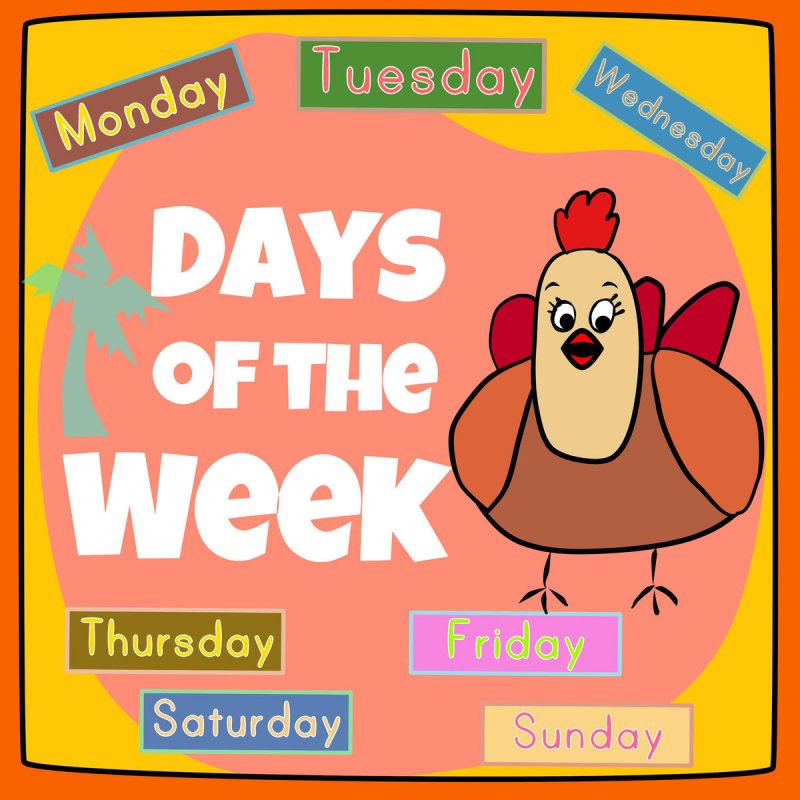 Tittle of the lesson
There are seven days in a week.
SATURDAY
FRIDAY
THURSDAY
SUNDAY
WEDNESDAY
MONDAY
TUESDAY
Saturday
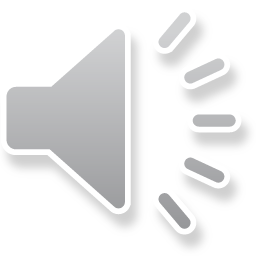 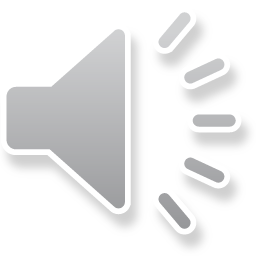 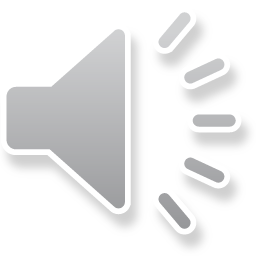 is 
the
first day of the week
Sunday
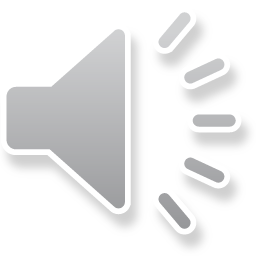 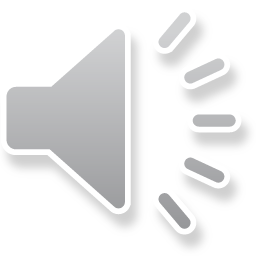 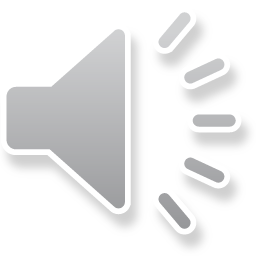 is 
the
second day of the week
Monday
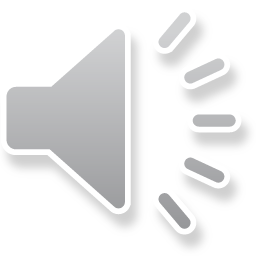 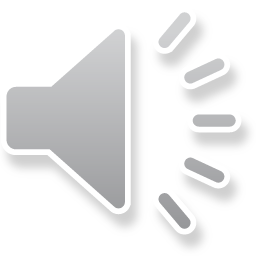 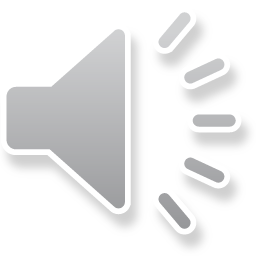 is 
the
third  day of the week
Tuesday
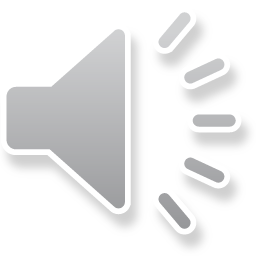 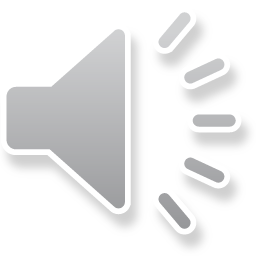 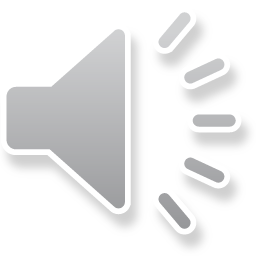 is 
the
fourth day of the week
Wednesday
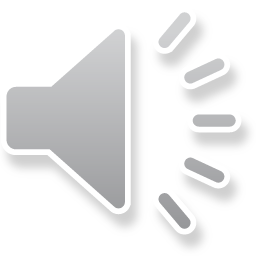 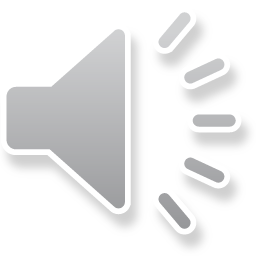 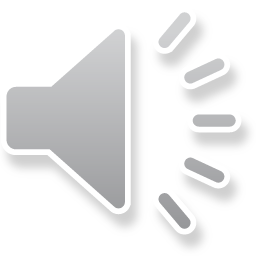 is 
the
fifth day of the week
Thursday
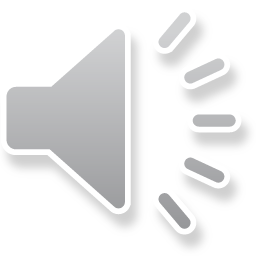 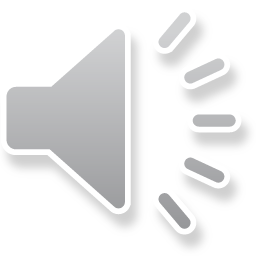 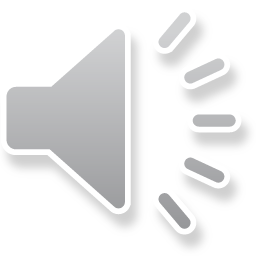 is 
the
sixth day of the week
Friday
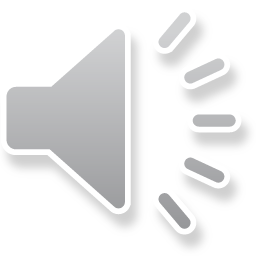 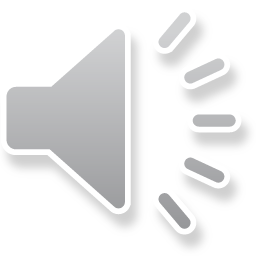 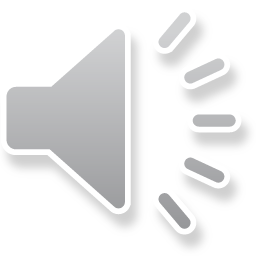 is 
the
seventh day of the week
How many days are there in a week?
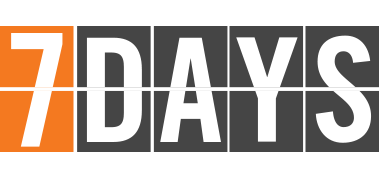 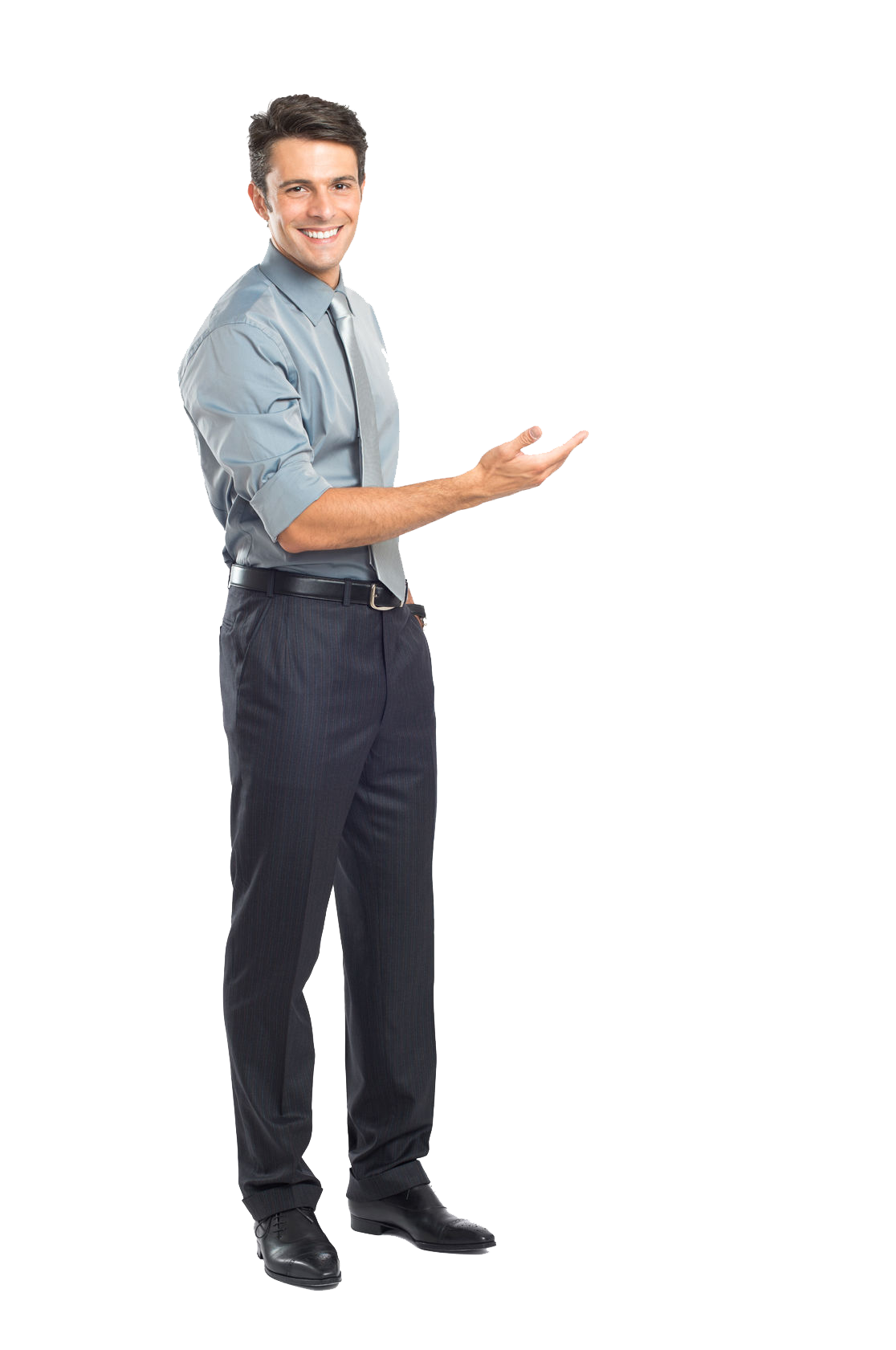 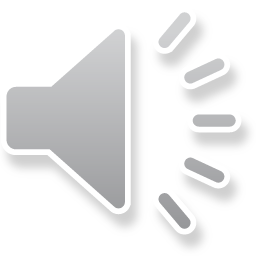 Saturday
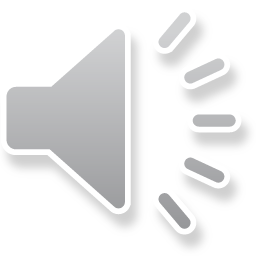 Sunday
Days
Of
The
Week
Monday
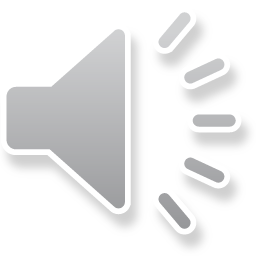 Tuesday
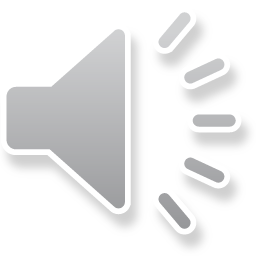 Wednesday
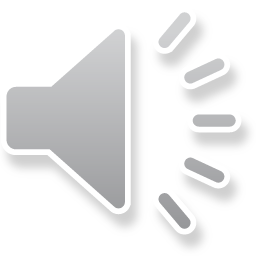 Thursday
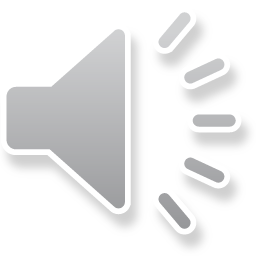 Friday
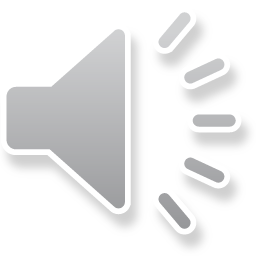 Now ask and answer in pairs
1.What day is it today ? 

2.What day was it yesterday?

3.What is the last day of the week?
Complete the sentences 
with the correct day or ordinal number word.
Saturday is the _______ day of the week.
 _______ is the second day of the week.
 Monday is the _______ day of the week.
 _______ is the fourth day of the week. 
 Wednesday is the _______ day of the week. 
 _______ is the sixth day of the week.
We don’t go to school on _______. It is weekend. We go to school on _______, _______, _______, _______, _______ 
and _______. These are weekdays, or working days.
What day is the weekly holiday in our country?
Raise your hand
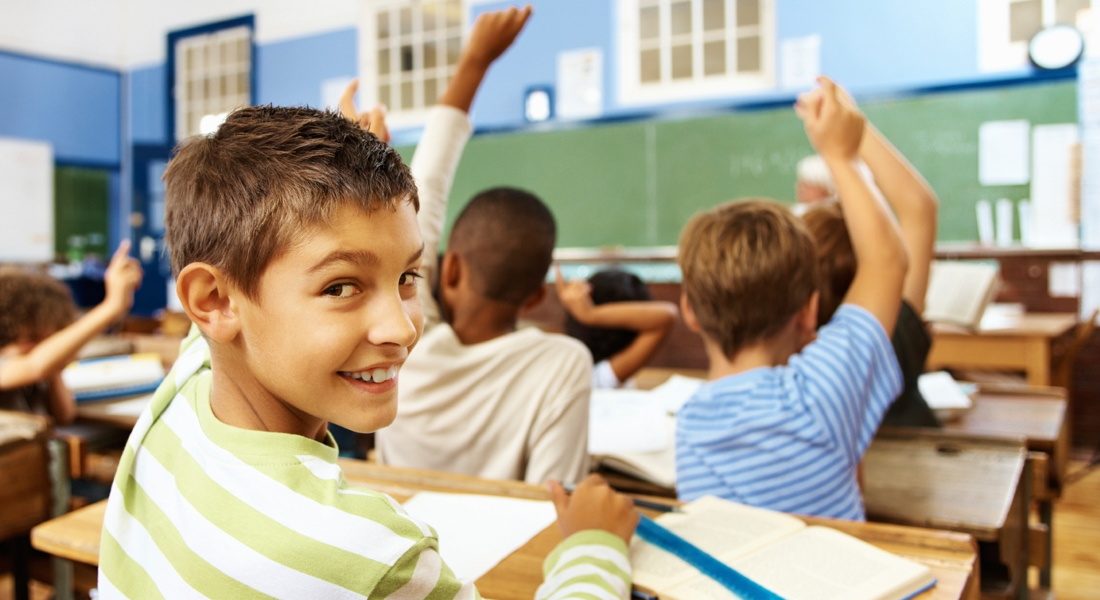 HURRAY!
Friday
Home work
Everybody will make a day card by using colour paper
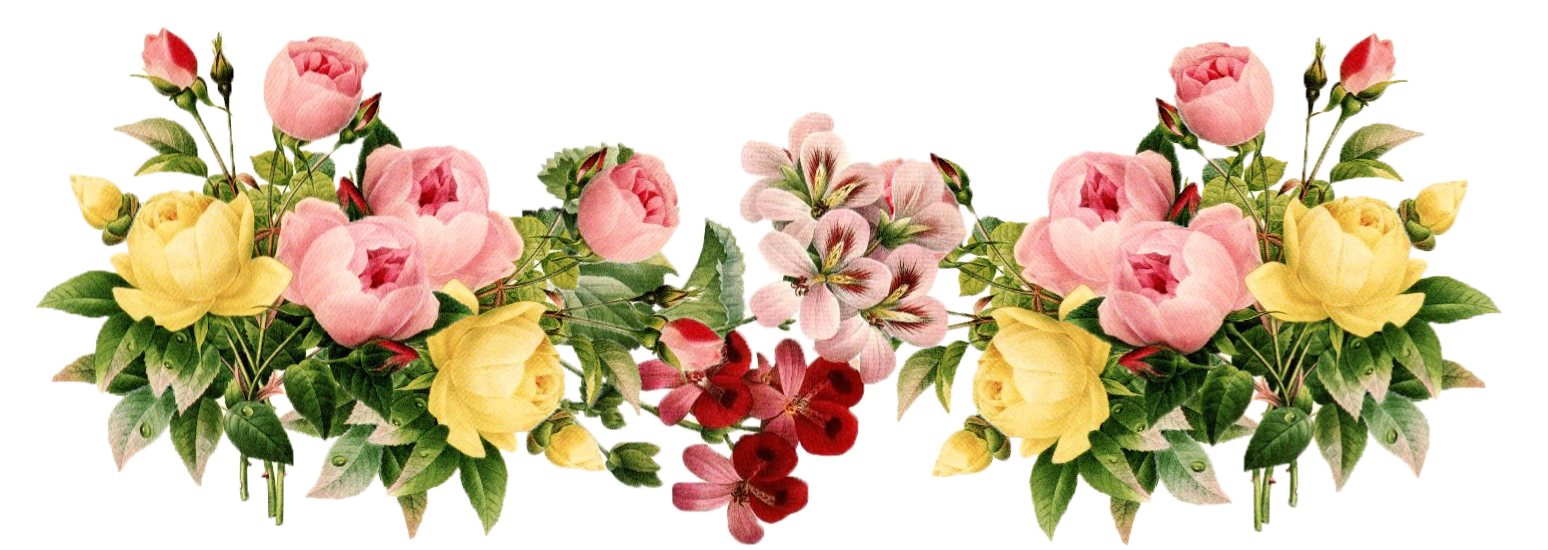 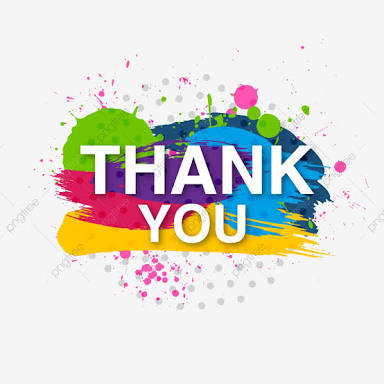 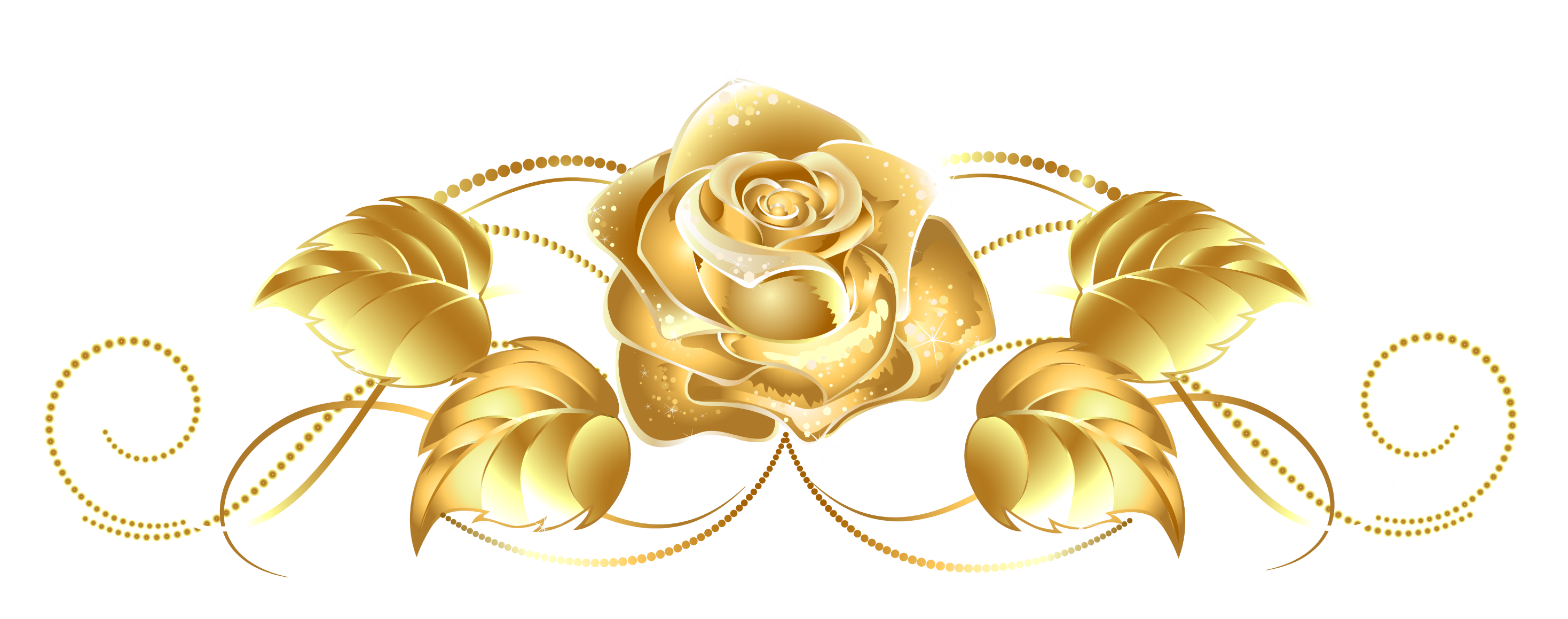